תוכנות סינון ובקרת הורים
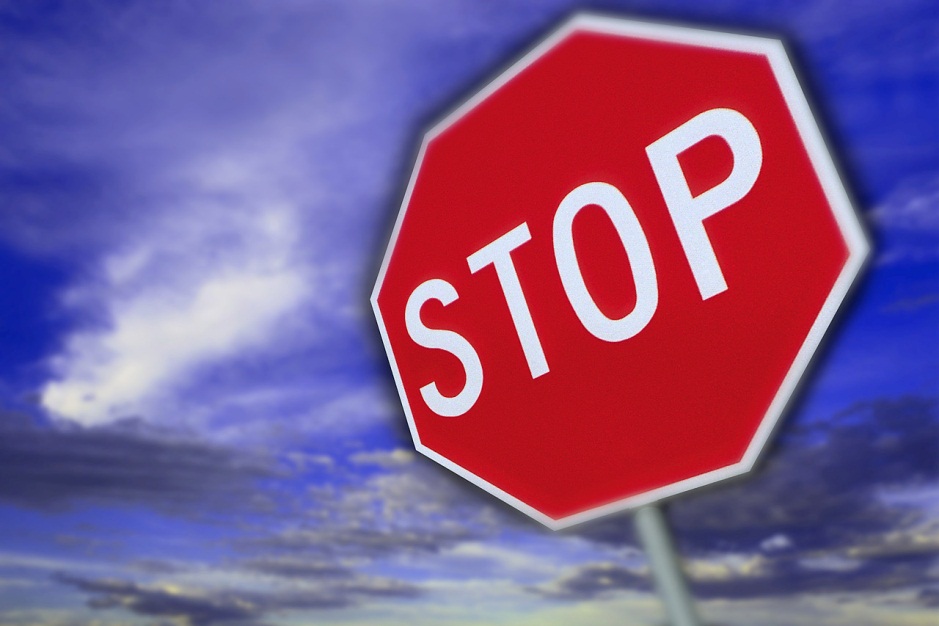 תוכנות סינון ובקרת הורים
מה זה?! 
מדובר בתוכנות המסננות תכנים מסוימים– מידע או יישומים- המוגדרים כלא הולמים ו/או מזיקים עבור אוכלוסייה כלשהו, על פי קריטריונים מוגדרים מראש. תוכנות אלו ניתנות להתקנה במחשבים פרטיים, מקומות ציבוריים, מכשירים סלולריים וטאבלטים. במסמך זה נדון בתוכנות המיועדות להגנה על ילדים מחשיפה לתכנים לא מתאימים. 

למה צריך את זה? 
אחוז הילדים הגולשים ברשת הולך וגדל בקצב מתמיד וילדים נעזרים ברשת במקרים רבים החל מיצירת/שימור קשרים חברתיים ועד ללימודים. הורים רבים חוששים בצדק מחשיפה של ילדיהם לתכנים לא הולמים ו/או פוגעניים ברשת ומכיוון שאינם יכולים לפקח באופן צמוד  על תנועות ילדיהם ברשת רבים מהם נעזרים בתוכנות אלו. 
הסינון נועד לשני דברים עיקריים: למנוע מהילדים להיחשף לתכנים לא נאותים ולמנוע מהם למסור מידע אישי שעלול להזיק להם או לסביבתם הקרובה.
איך נעשה הסינון?
את הסינון ניתן להגדיר בכמה אופנים: 
סיווג עריכתי- רשימות חיוביות מתירות גישה רק לתוכן המתאים לילדים, שאותו בדק ובחר צוות עורכים. מנגד, רשימות שליליות חוסמות את כל התוכן אשר סווג על סמך בדיקה ידנית כמזיק לילדים.
סיווג אוטומטי- בשיטה זו, אלגוריתמים מחליטים אם תהיה גישה לתוכן או לא. השיטה הפשוטה ביותר להערכה אוטומטית של המאפיינים הטיפוסיים של אתר אינטרנט היא חסימת מילות מפתח. זו חוסמת את כל האתרים המכילים מילים אסורות מסוימות. מערכות סינון "אינטליגנטיות" יותר מעריכות מאפיינים טיפוסיים אחרים של אתרים (לדוגמה, ניתוח סטטיסטי של הטקסט המלא באתר) כדי לקטלג אותם באופן אוטומטי. כלי הסיווג האוטומטי הטובים ביותר אינם משתמשים בניתוח טקסטואלי בלבד, אלא גם בניתוח תמונות, למשל במדידת השטח של מרקם של עור בתוך תמונות.
סיווג עצמי על ידי הספק- במקרה זה, כל ספק מסמן את האתרים שלו עם תווית וירטואלית של סיווג תוכן. תוכנה המותקנת במחשבו של המשתמש קוראת את התווית ומחליטה אם להציג את התוכן בהתבסס על העדפות המשתמש.
לאחר הגדרת הקריטריונים הרלבנטיים לסינון התוכנה תזהיר מפני אתרים בעייתיים, לחסום אתרים מסוימים, לתעד פעולות הגולשים בפירוט רב, לשלוח מייל למתקין התוכנה על גלישה לא נאותה ואף לכבות את המחשב.
סוגי מסננים
רשימות מומלצים עם תוכן המתאים לילדיםרשימות המכונות "רשימות לבנות" הן רשימות של אתרים שמאפשרות למשתמש לגלוש רק לאתרים נבחרים האלה.

רשימות שחורות של כתובות אינטרנט עם תוכן הרלוונטי להגנה על קטיניםמערכות סינון המבוססות על רשימות שחורות נוקטות את הגישה ההפוכה. הן מתירות גישה לכל תוכן באינטרנט ומנסות לסנן החוצה תוכן מזיק מוסרית או מסוכן. אולם לערוך את כל האינטרנט זה בלתי אפשרי לחלוטין, לכן רשימות שחורות של תוכן באינטרנט ייאלצו תמיד להדביק את ההתפתחויות ברשת.

חסימת אתרים המכילים מלים אסורותמערכות הסינון הפשוטות ביותר חוסמות תוכן אינטרנטי באמצעות רשימה של מלים אסורות. קל להפיק רשימות כאלה של מלות מפתח והן פשוטות לתחזוקה.
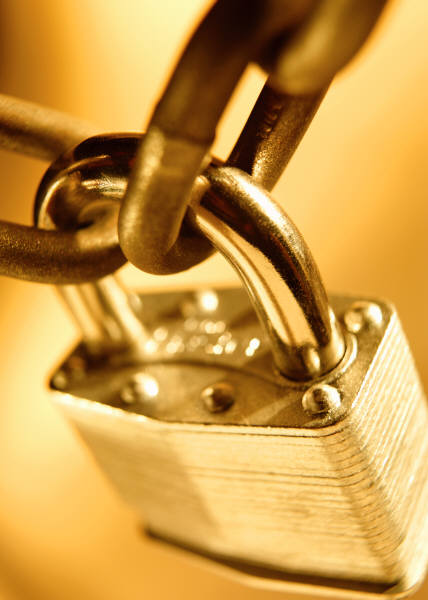 סינון המבוסס על תכנים המסווגים באופן אוטומטימערכות סינון אוטומטיות מהדור השני בודקות את כל הטקסט המוכל באתר. הן משתמשות בשיטות סטטיסטיות, לדוגמה מסנני דואר זבל.

סיווג עצמי על ידי ספקי האינטרנטספקים משתמשים ברשימת שאלות כדי לתאר את כל החומר שניתן לראות באתרים שלהם (לדוגמה, עירום, התנהגות אלימה הגורמת לפציעה חמורה או למוות). תיאור זה מוכנס לקוד המקור של האתר או נשמר על שרת האינטרנט בצורה סטנדרטית, כך שמערכות סינון יכולות לבדוק את הסיווג ולחסום את כל התוכן שאינו מתאים להגדרות המשתמש. כיום, היעילות של המסננים המבוססים על תוויות עדיין נמוכה מאוד מאחר שרק ספקים מעטים טרחו לסווג את העמודים שלהם בעצמם.

שילוב של שיטות סינוןהגישות הבסיסיות לסינון משולבות כיום בדרכים רבות כדי להגביר את יעילותן אך גם כדי לאפשר רמות גישה שונות לפי גיל.
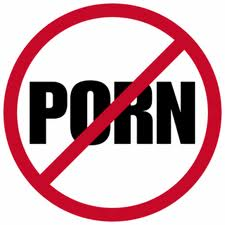 החסרונות
קודם כל, חשוב לציין כי תוכנות אלו מעוררות מחלוקת רבה. ישנם קולות המאמינים שהנזק הערכי והחינוכי לו גורמות תוכנות אלו רב על ההגנה שהן מספקות, כיוון שהשימוש בהן מעביר לילדים ובני נוער מסר לפיו מקובלת החדירה לפרטיות שלהם. בנוסף מעודדות תוכנות אלו התנהגות המבוססת על שקרים ומניפולציות לעקיפתן. 

מעבר לכך חשוב לציין כי תוכנות אלו אינן יעילות ב-100% כך שהסכנה עדיין קיימת. 

בנוסף, נמצא כי תוכנות אלו חוסמות עד כ-30% מהתכנים המותרים, כך שנחסמת גישה לתכנים חשובים וחינוכיים כגון סרטן השד.
תוכנות סינון קיימות- איך ומה בוחרים?
ראשית כל, חשוב לדעת כי כל על פי תיקון מס' 49 לחוק התקשורת (בזק ושידורים), מחויב ספק הגישה לאינטרנט ליידע את מנוייו בזמן ההצטרפות, החידוש ואחת לשנה לפחות במהלך תקופת ההסכם "בדבר אתרים ותכנים פוגעניים באינטרנט ואפשרויות ההגנה מפניהם, לרבות אמצעים טכנולוגיים המיועדים לסינון אתרים או תכנים". 

עוד מחייב התיקון את ספק הגישה לאינטרנט להציע למנוייו שירות יעיל לסינון של אתרים ותכנים פוגעניים באינטרנט ללא תשלום נוסף, כך שניתן לבקש זאת מספק השירות. למרות זאת חשוב לדעת כי בפועל, ספקי הגישה ממלאים חובה זו רק בצורה חלקית. תוכנות הסינון המסופקות על ידם בחינם, הינן בסיסיות ביותר והן מסופקות אך ורק לאלה היודעים לבקש אותן מהספק.

מעבר לזאת קיימות בשוק תוכנות סינון רבות בחינם או בתשלום. לפני הבחירה חשוב להגדיר מהם הצרכים שלכם: מידת סינון, בחינם/בתשלום, תמיכה טכנית, עד כמה התוכנה ידידותית למשתמש ועוד.